The LEGALIZATION of recreational marijuana
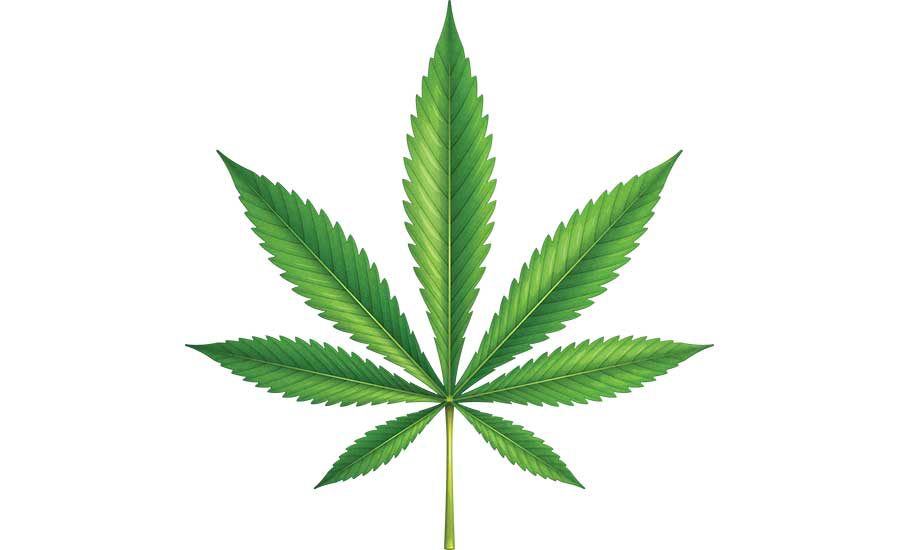 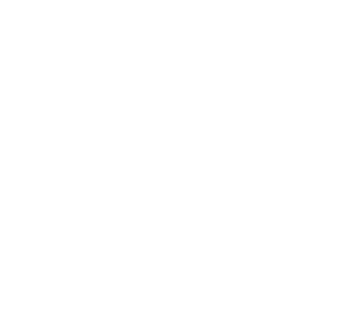 Yukiko Kintol
Why?
The legalization of recreational marijuana has always been a controversial topic. And now that it is in the process of being legalized in the CNMI it is important we know the affects of it.
research questions
Primary 
How will the legalization of recreational marijuana affect our economy?
Secondary Questions 
What are other benefits of the legalization of recreational marijuana?
How will the legalization of marijuana affect the well being of others?
Will the legalization of marijuana negatively influence teenagers/youth?
Literature Sources
Schedule